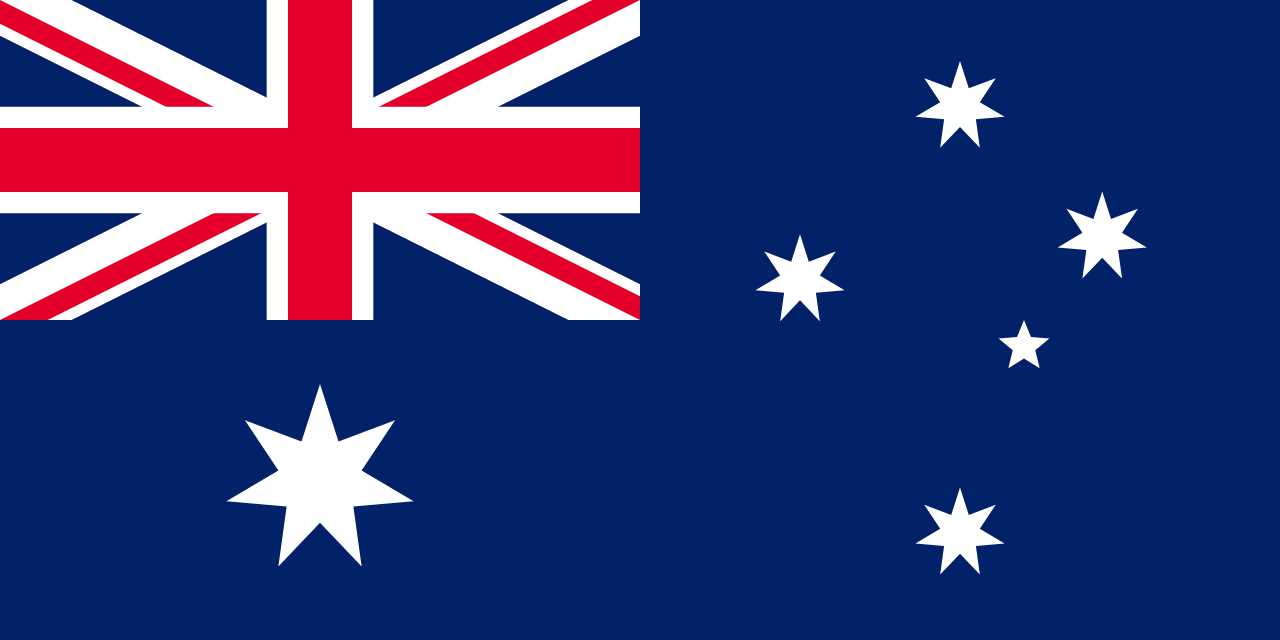 AUSTRALIA
General information!
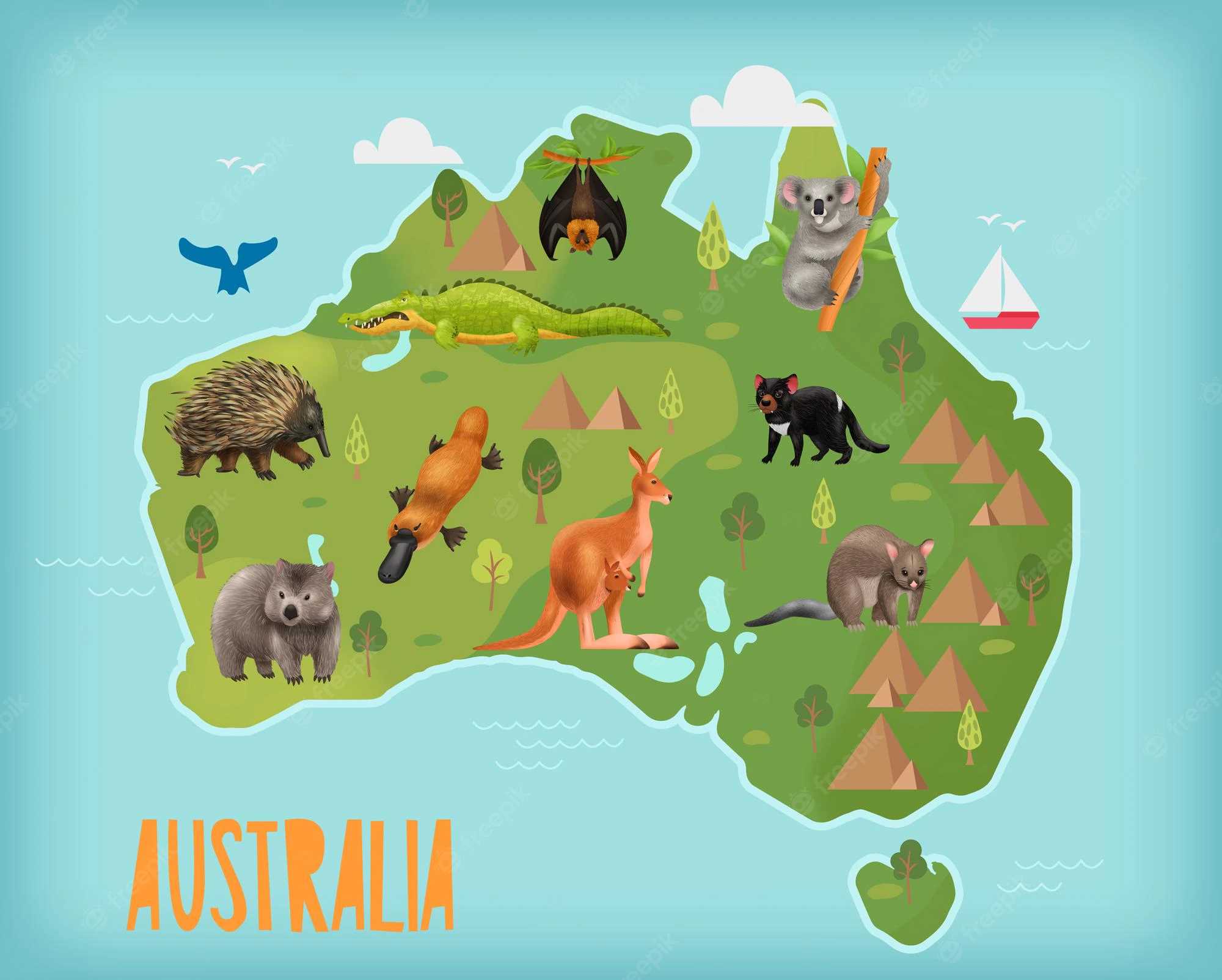 sixth largest country 
The Australian dollar is the currency of Australia 
Official language is English
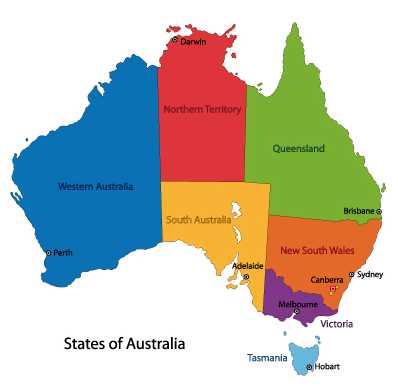 The Commonwealth of Australia is a federation of six states and two self-governing territories.
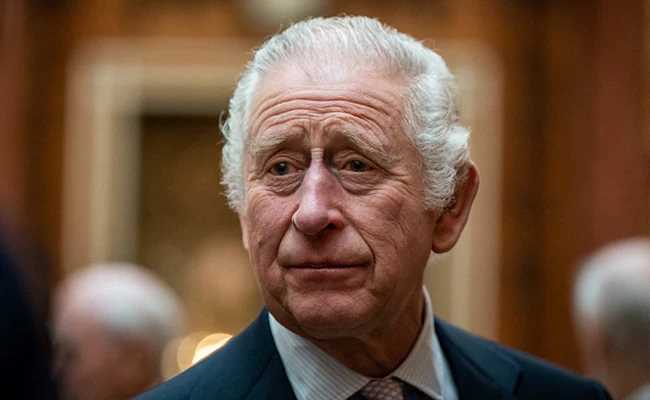 Australia's Head of State is the King of Australia- His Majesty King Charles III 
Executive power is exercised by the Governor‑General as the King's representative – 2022 David Hurley
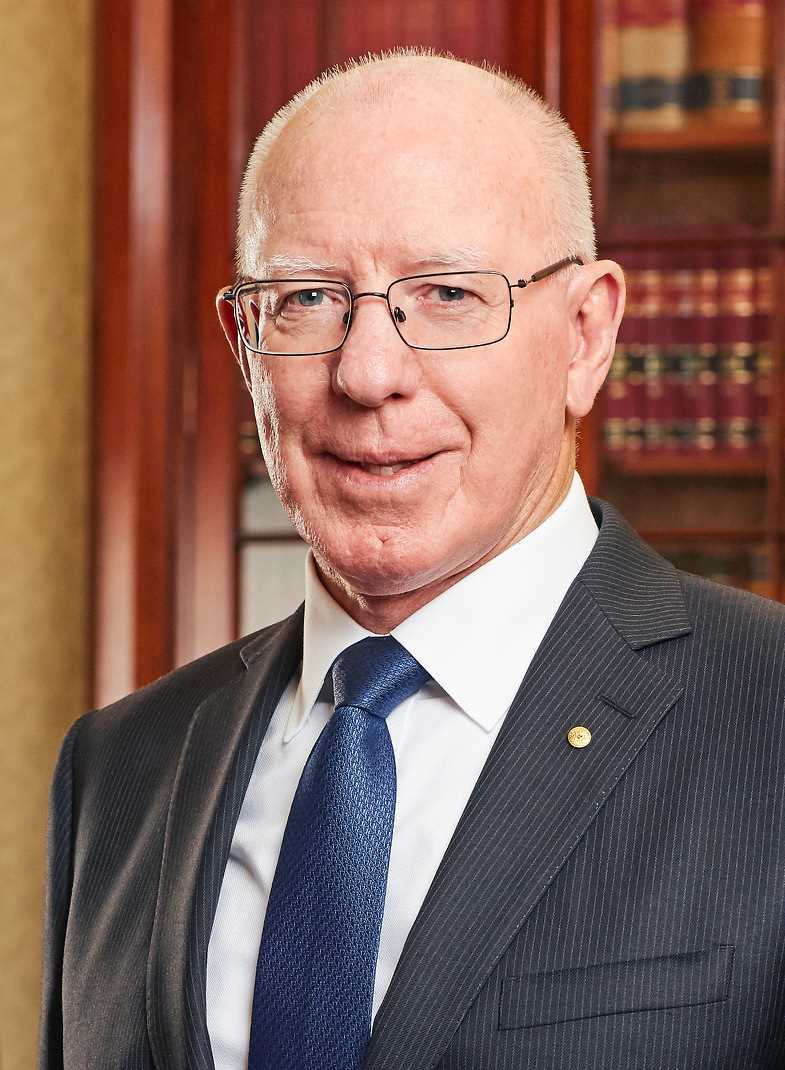 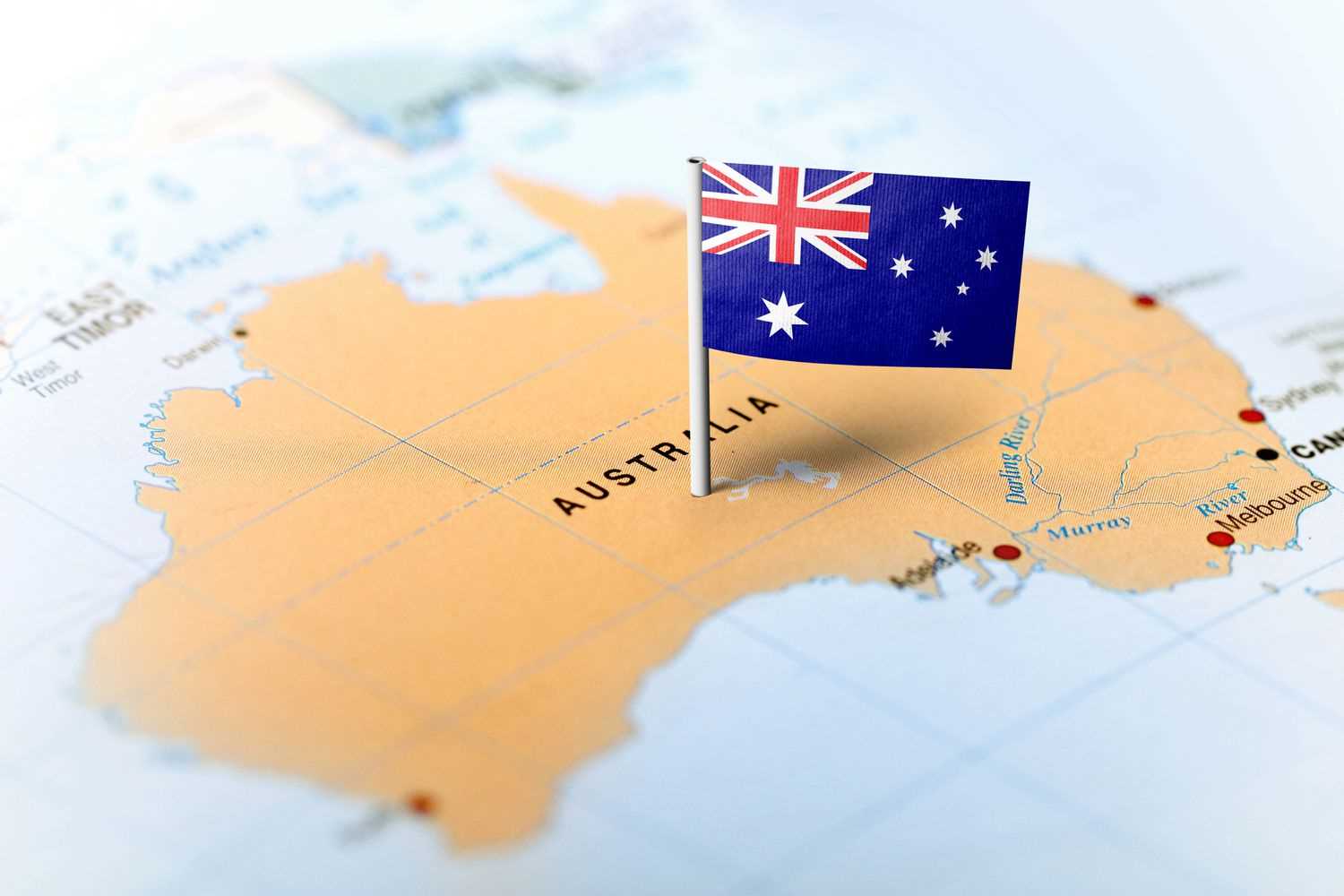 Australia is split into 8 states
Australia is a continent and a country
Australia, Tasmania and smaller surrounding islands.
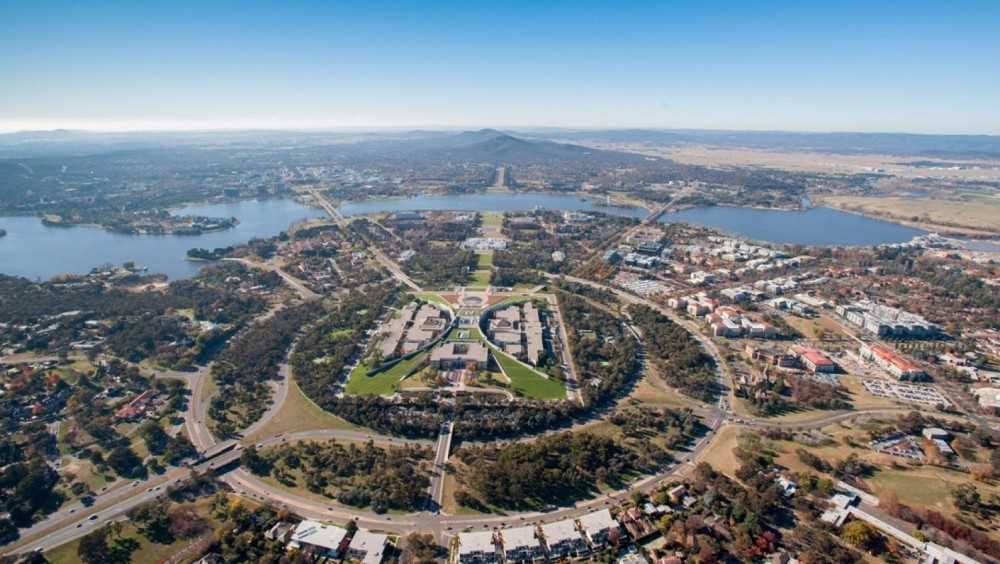 Canberra
The capital of Australia is CAMBERRA
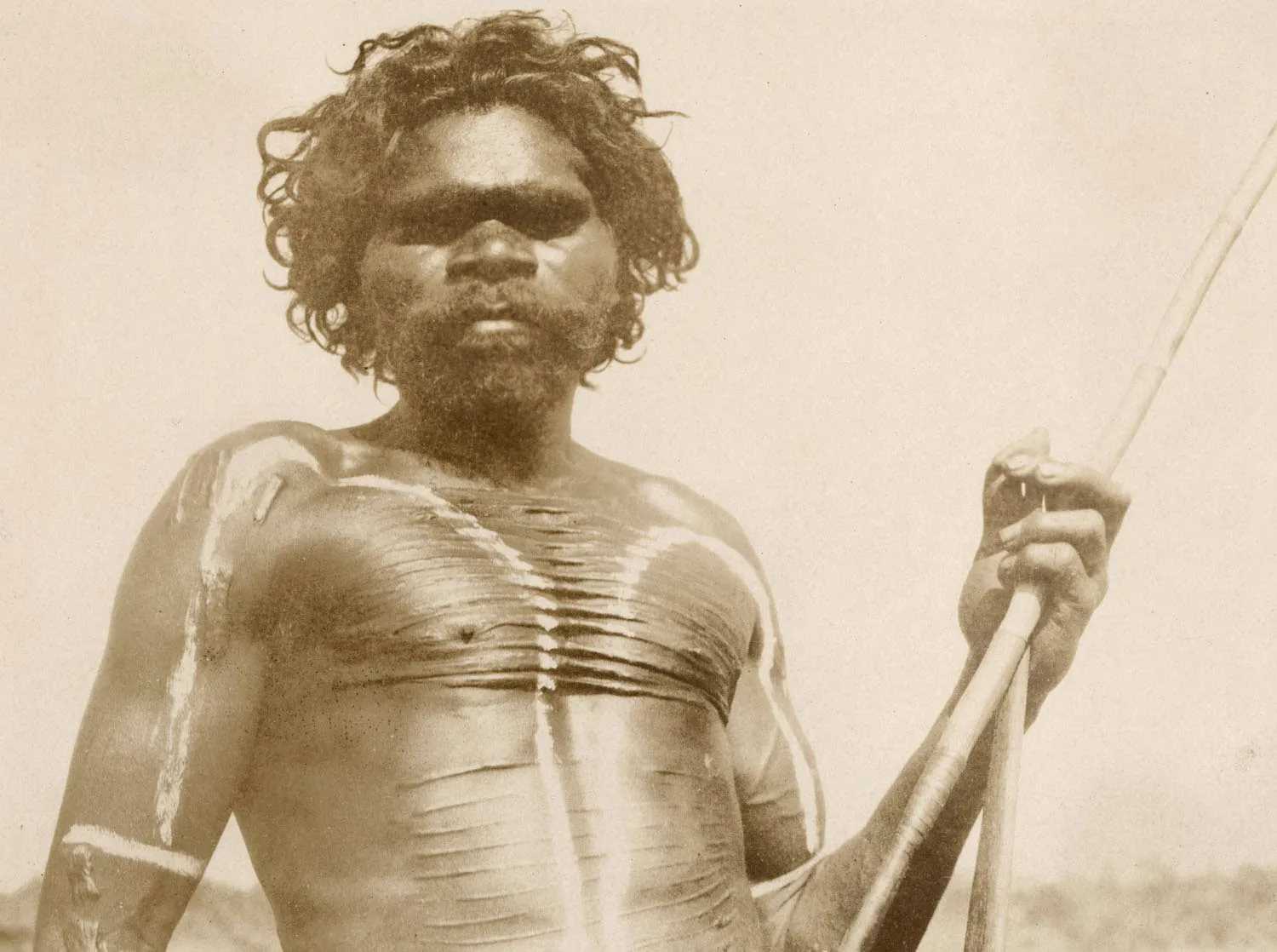 HISTORY
discovered in the 17th Century
In 1606
 the Aboriginal and Torres Strait Islander Peoples
Indigenous Australians have lived on the continent for over 65,000 years
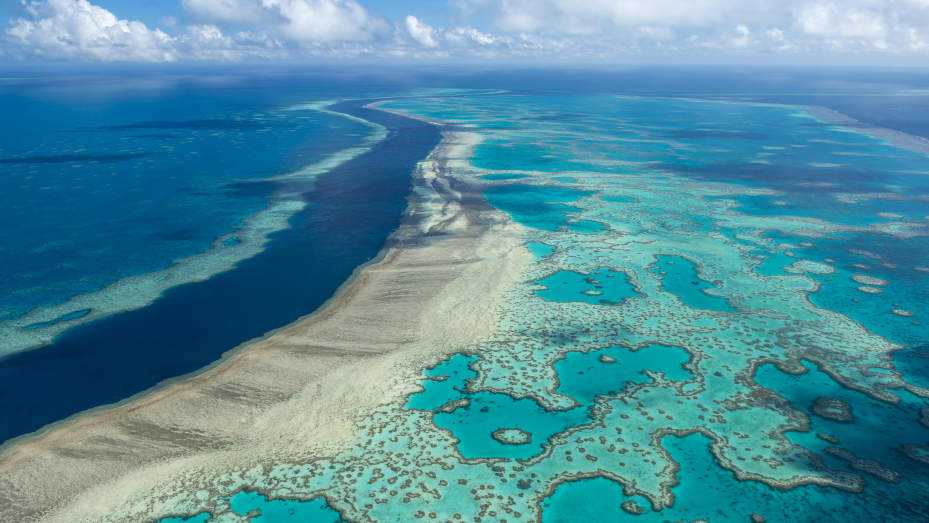 The Great Barrier Reef
the biggest coral reef system in the world
3,000 reefs, 900 islands
 over 350 species of corals 
over 1,500 species of fish
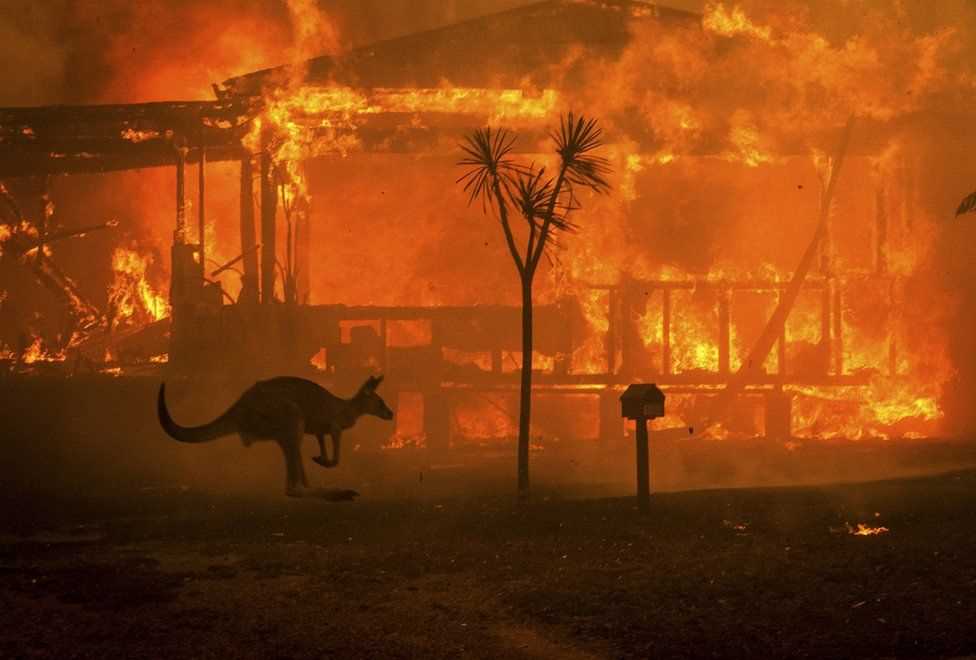 Bushfires in Australia
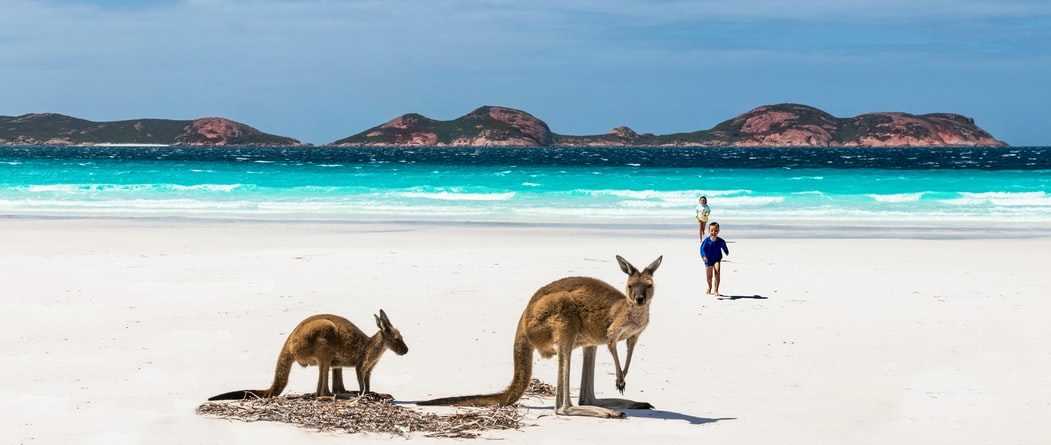 Top 5 coolest places in Australia
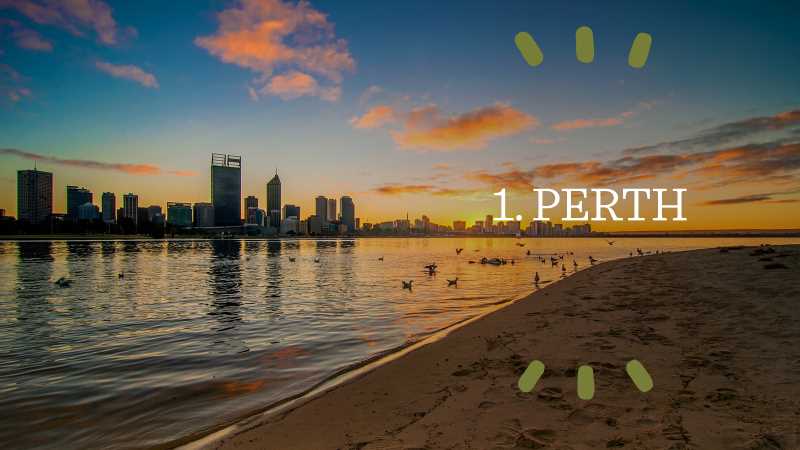 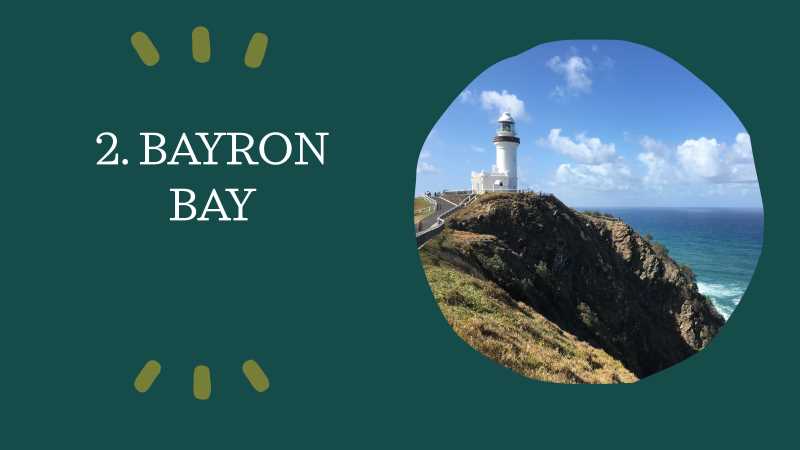 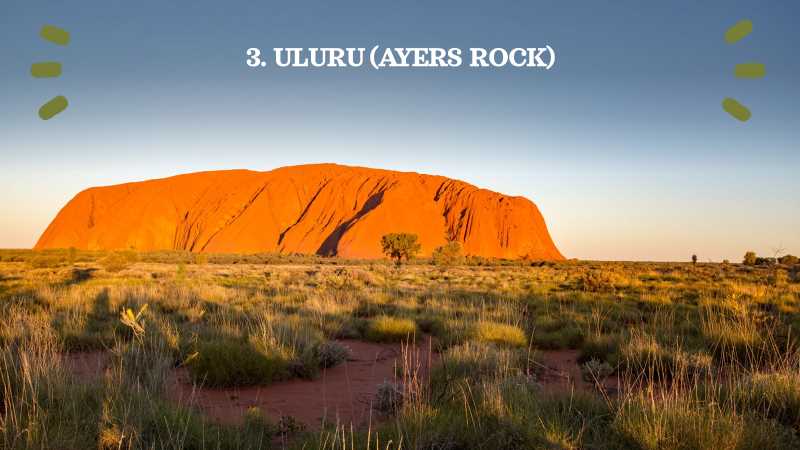 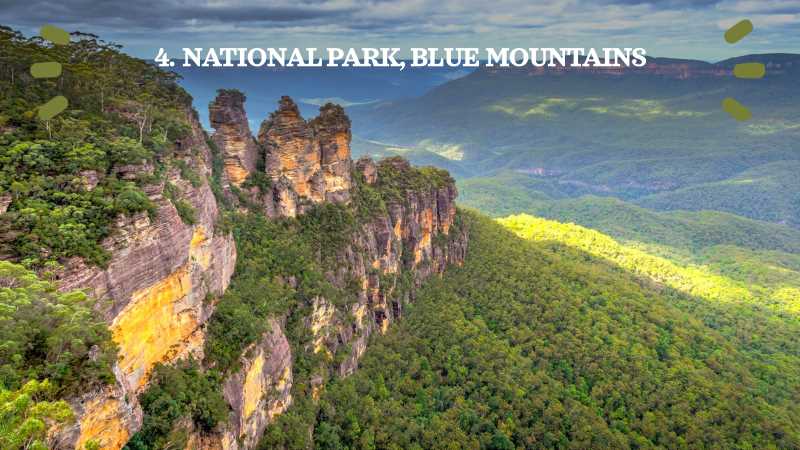 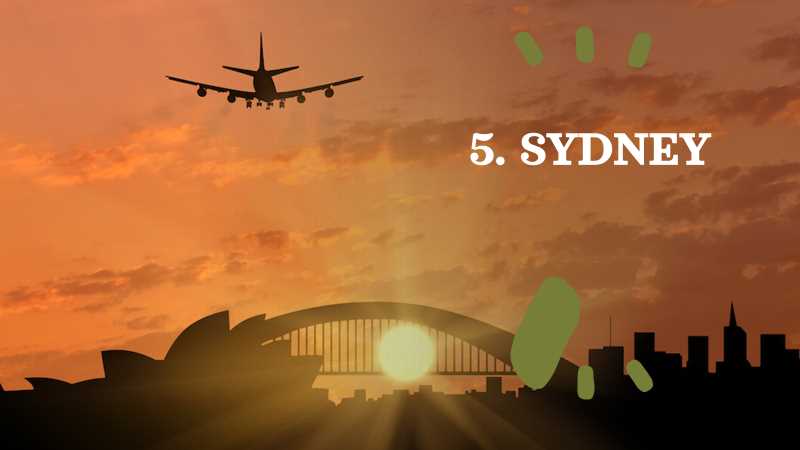 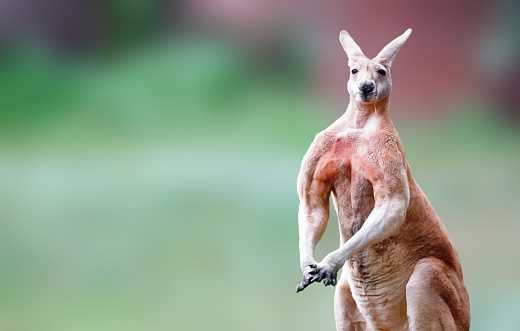 The animals of Australia
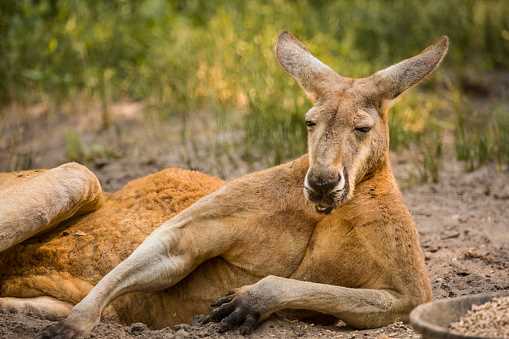 Kangaroo
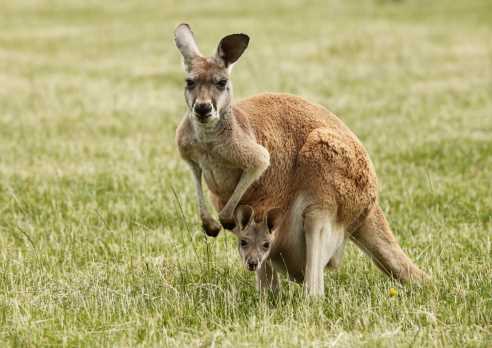 Symbol
Weight
Reproduction
What do they eat?
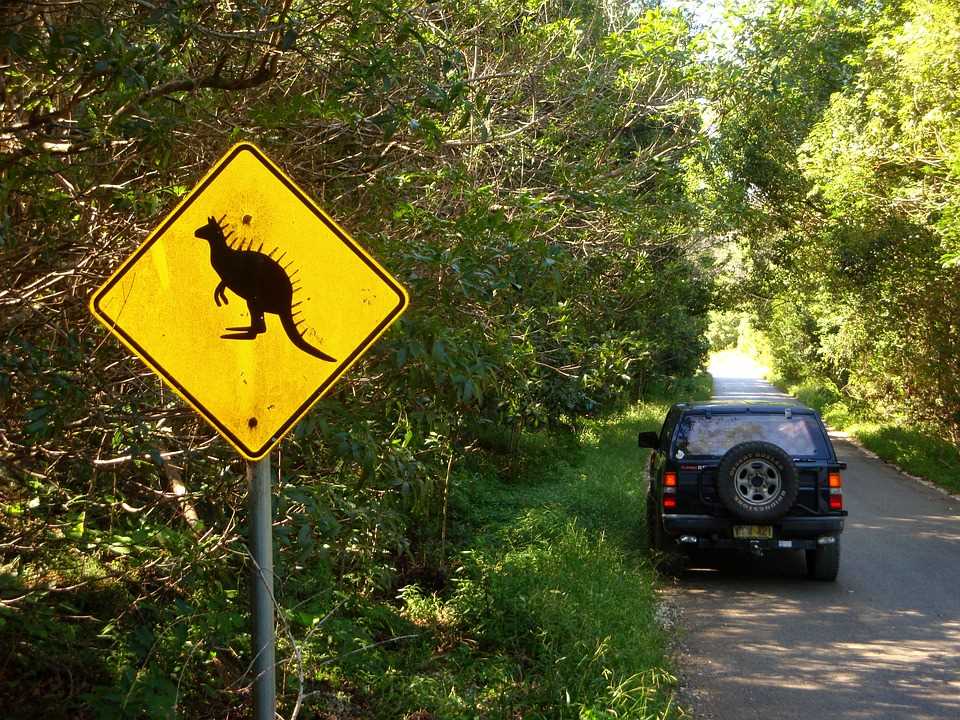 Fun facts about kangaroos
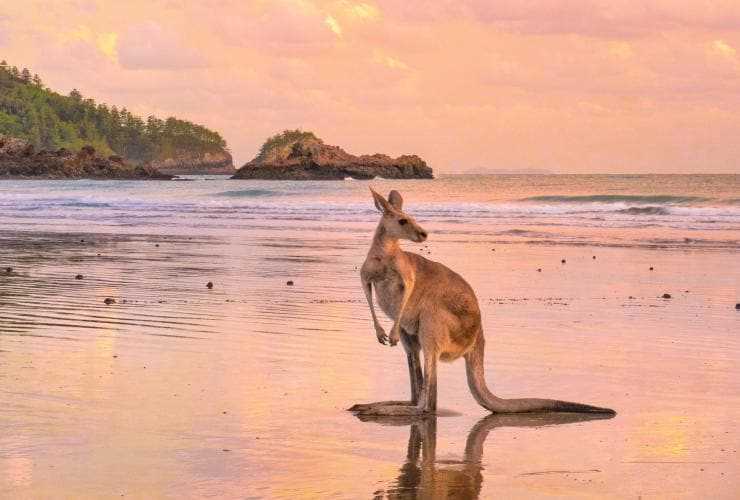 Kangaroo pup
Movement
Species
How much can they hop?
Pregnancie
Tail
Only exist in australia
Boxing fight
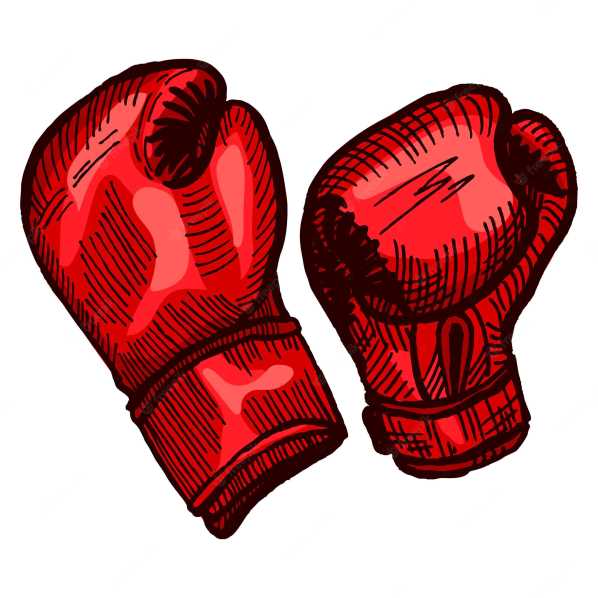 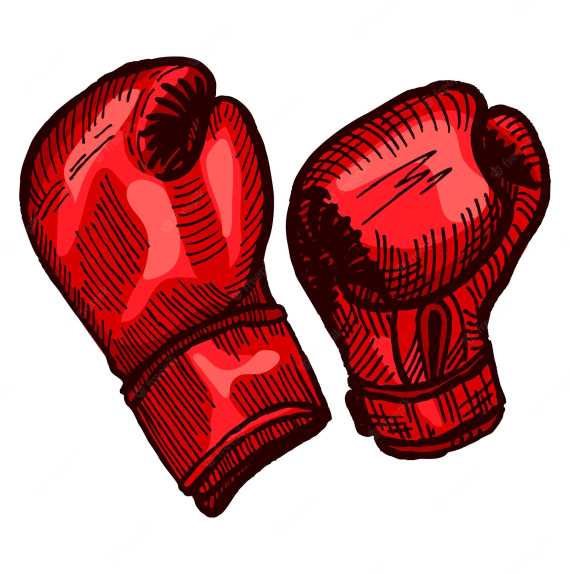 Other interesting animals
Scary animals
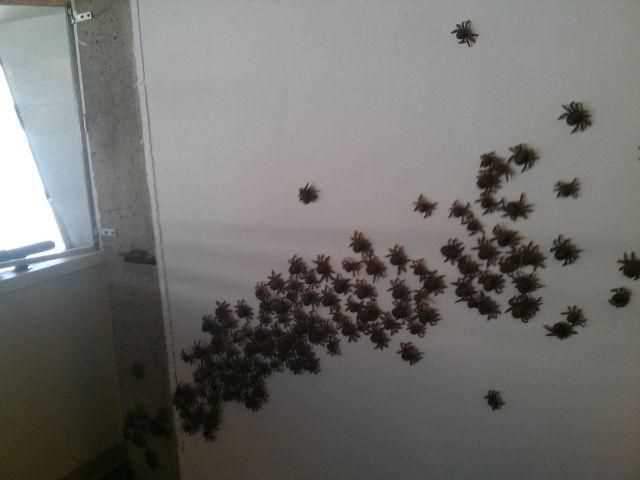 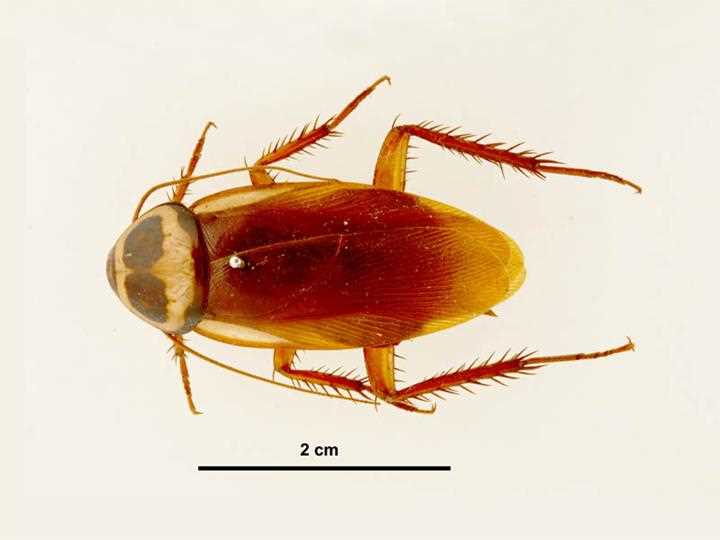 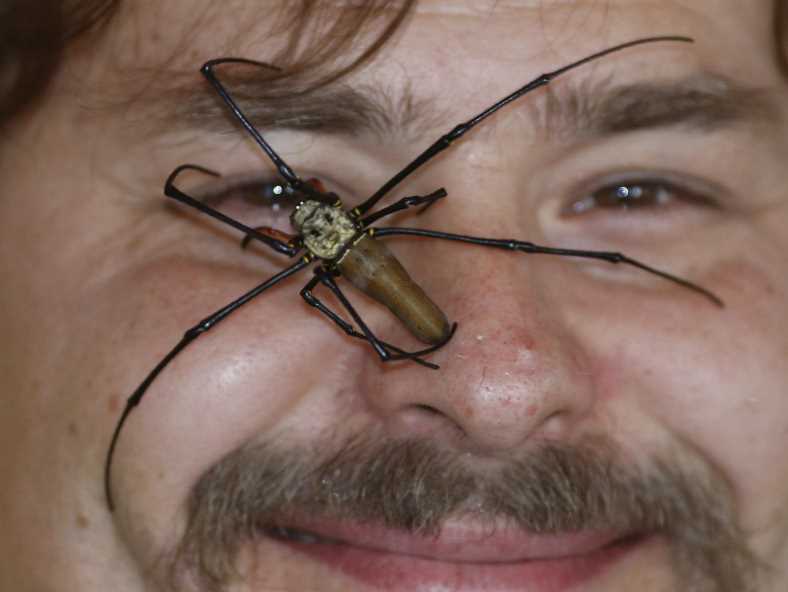 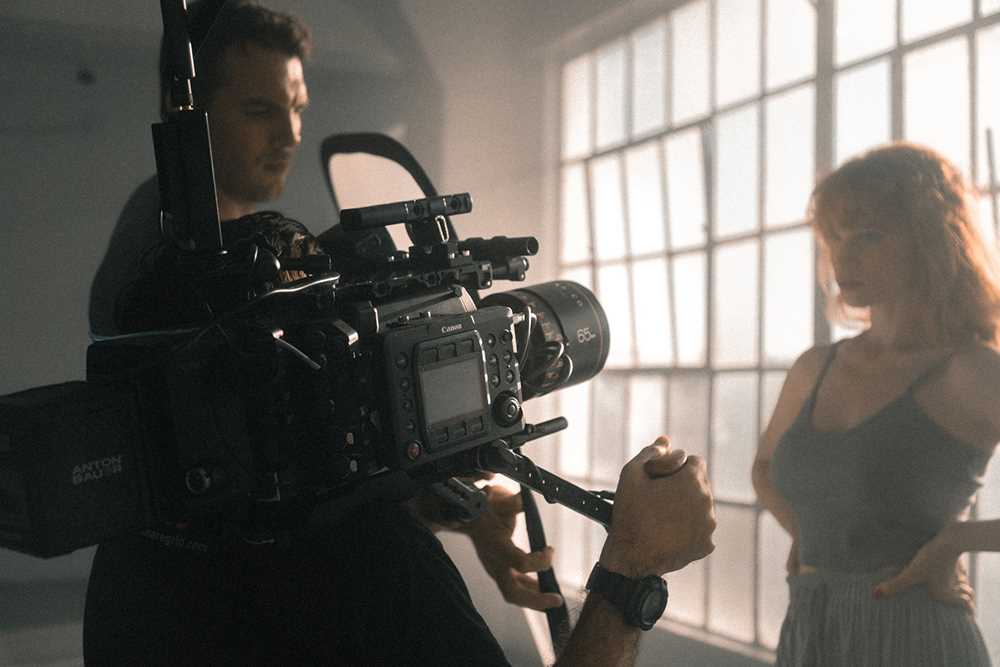 Famous people
Chris Hemsworth
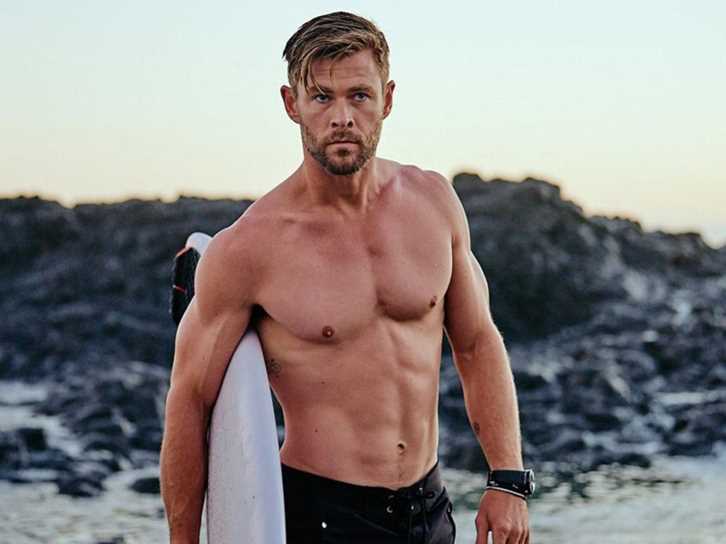 39 years, born in Melbourne
Movies: Thor, Avengers, Extraction, Snow White and the Huntsman, Men in black...
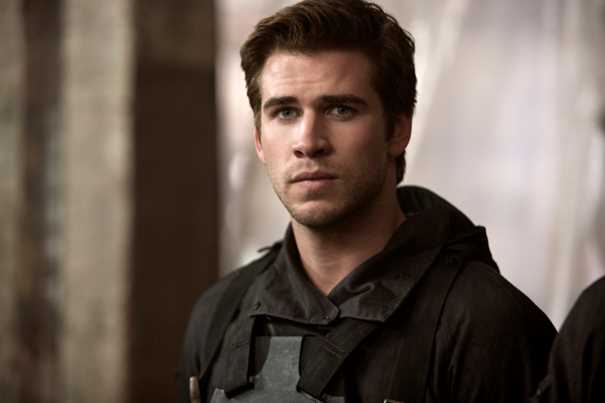 Liam Hemsworth
32 years, Melbourne
Miley Cyrus
Movies: Hunger Games (Gale), Empire State, THE WITCHER?
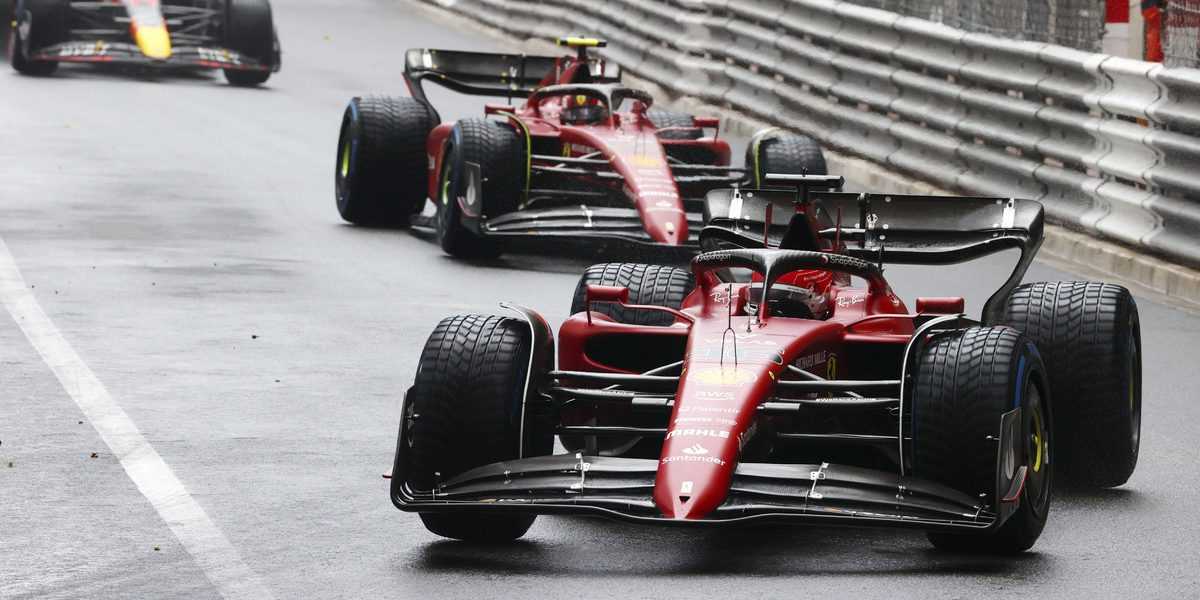 Australian Grand Prix
an annual motor racing event 
 held at the Albert Park Circuit in Melbourne
TV show on Netflix
Attendance: almost half a milion
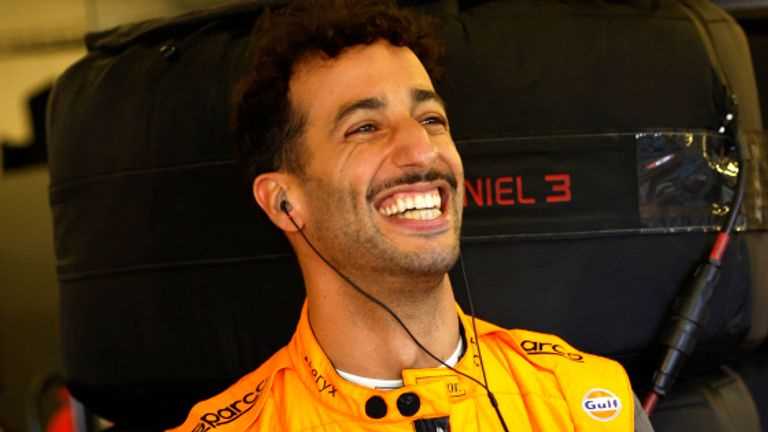 2022 winner: Charles Leclerc (Ferrari)
Australian F1 driver: Daniel Ricciardo (Red Bull)
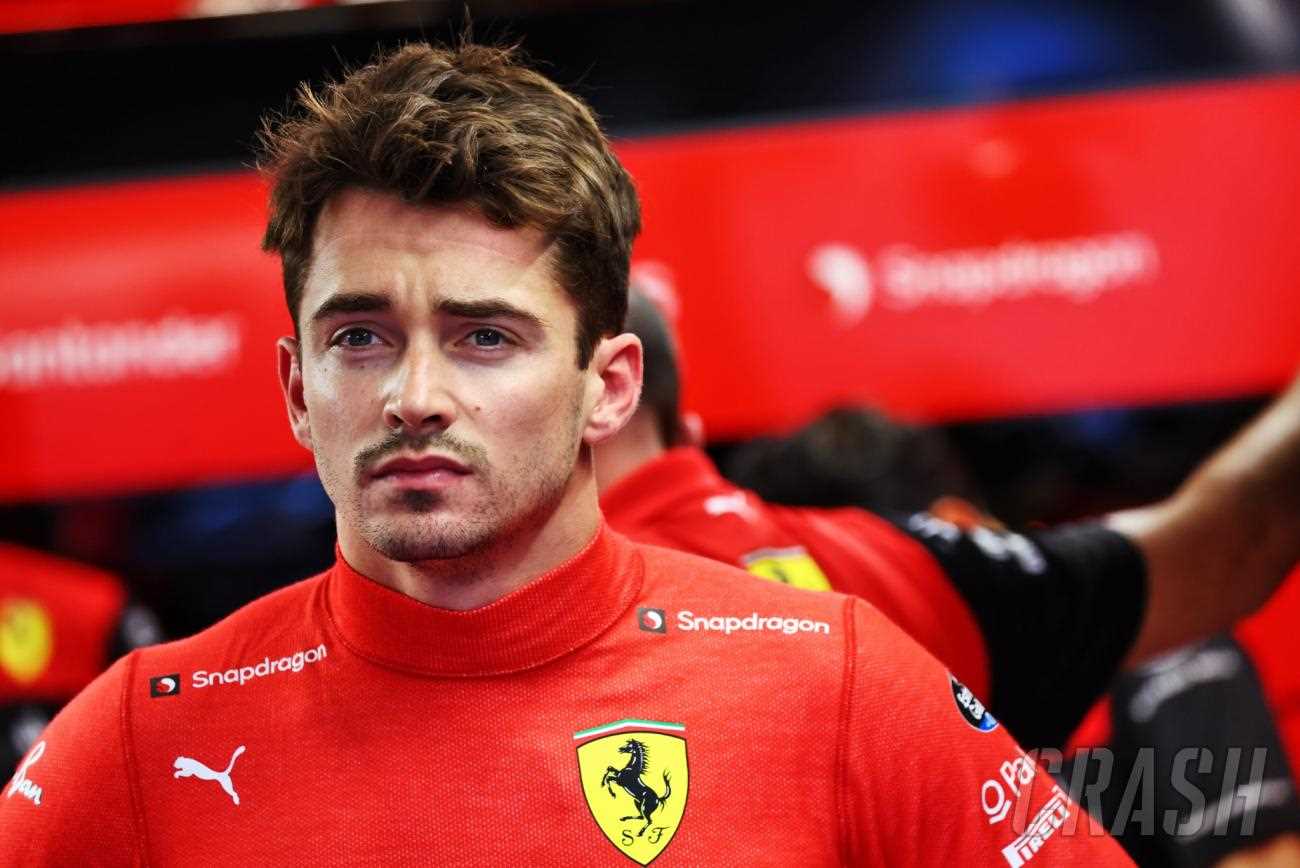 H2o just add water
three girls who are mermaids
Cleo, Emma (Bella later) and Rikki
The story takes place around the Gold Coast
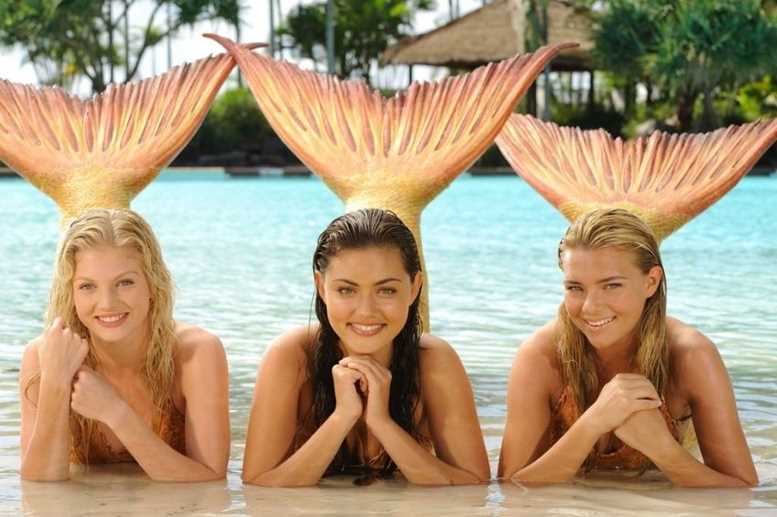 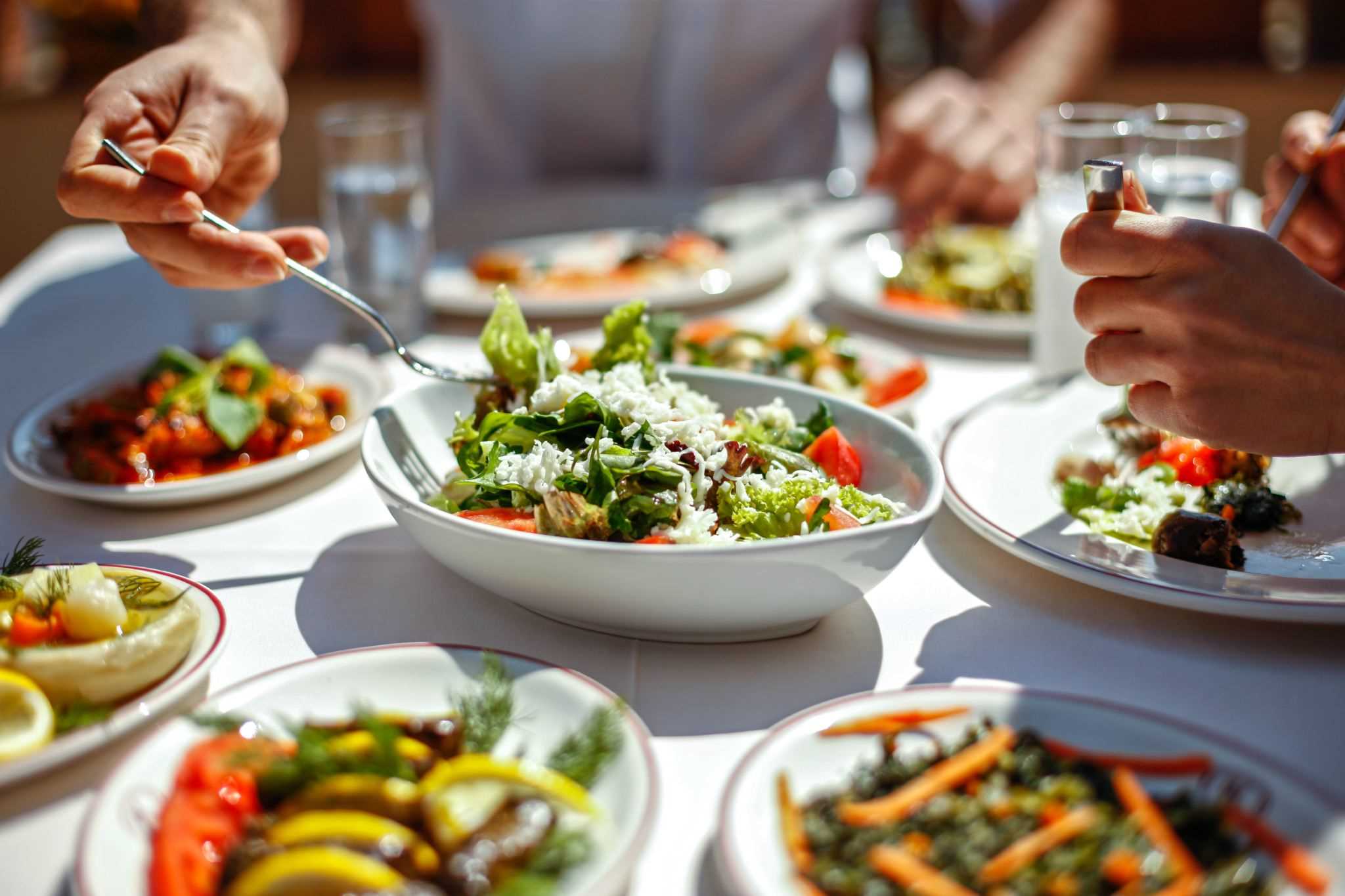 Food
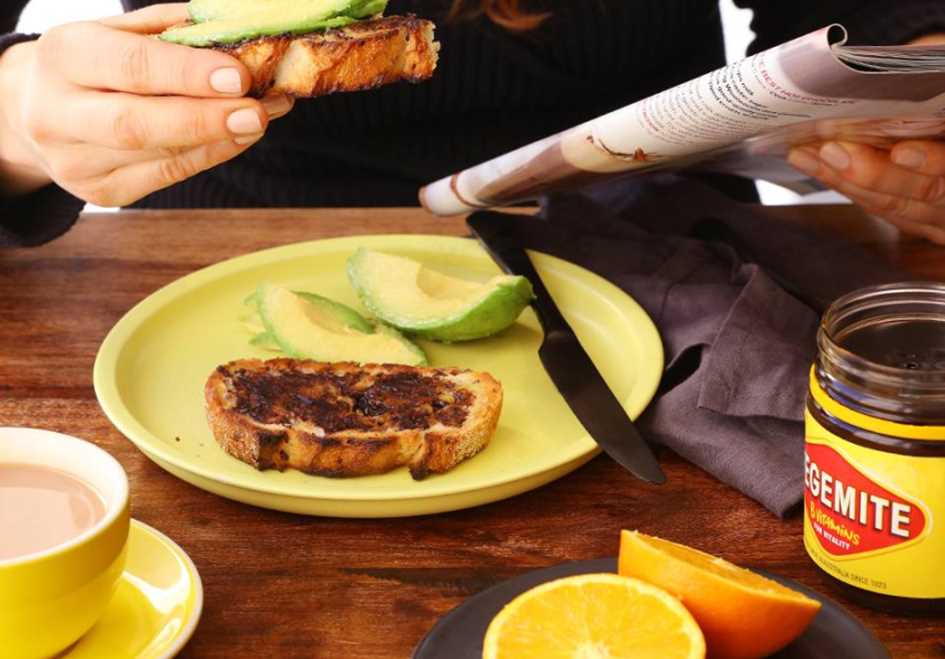 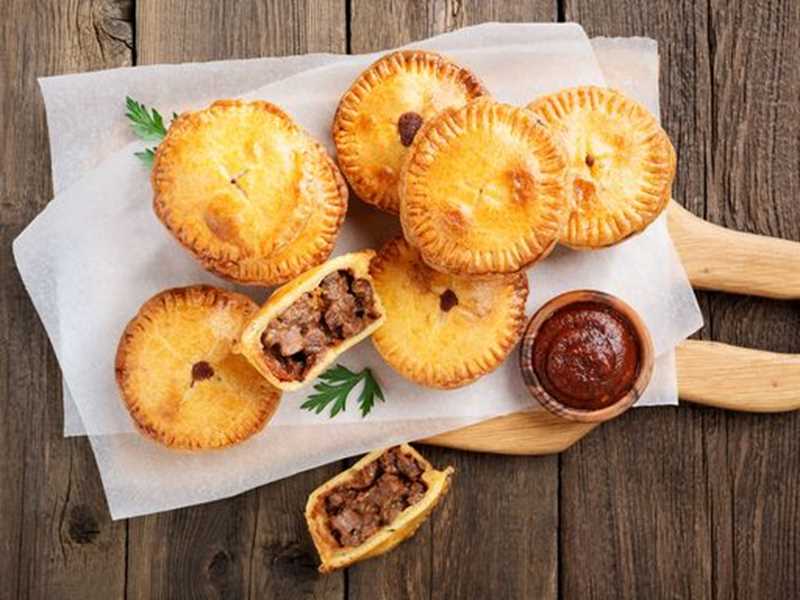 Typical Australian Food
Pie - salty pie, contains many types of minced meat or stomachs, liver or kidneys
Vegemite – dark brown spread, made of yeast 
Kangaroo meat – many ways to prepare, tastes like game meat but its more juicy
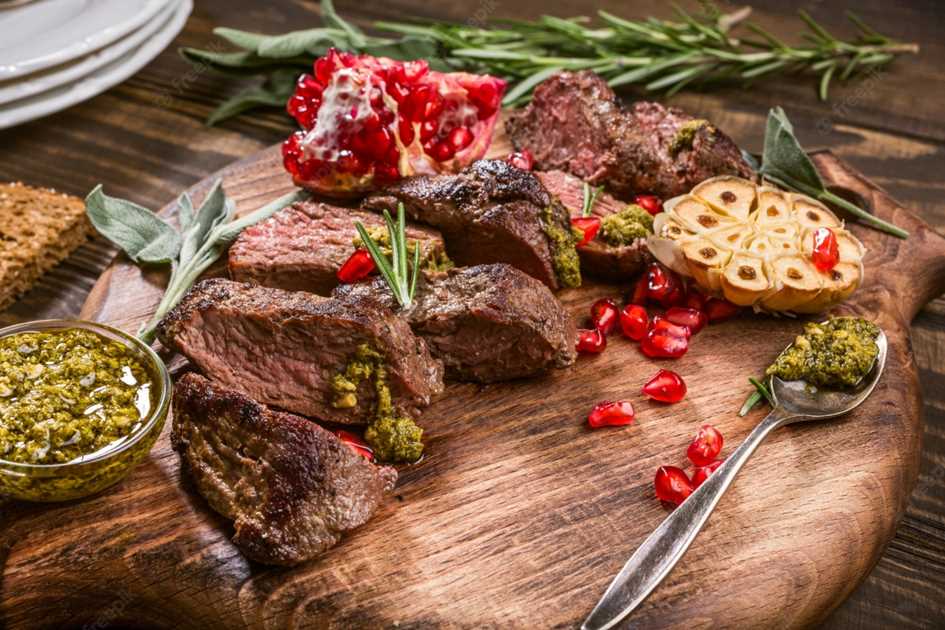 Thank you for your attention
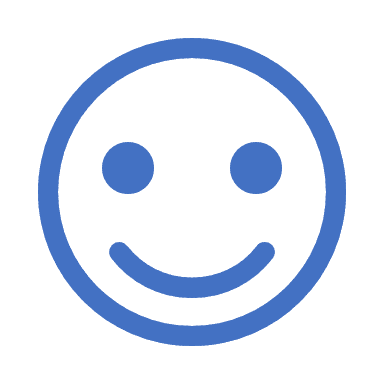